Uloga uglja u energetskim bilansima BiH
Uvod
Elektronergetski sektor u BiH
Osnovni podaci o EPBiH
Ciljevi EPBiH
Instalisana snaga u proizvodnim kapacitetima (termoelektrane i hidroelektrane) 
Proizvodnja električne energije za period 2010.-2017. 
Broj zaposlenih u EPBiH za period 2010.-2017. 
Emisija polutanata
Značaj i rezerve uglja 
Proizvodnja uglja za period 2010.-2017. 
Plasman uglja TE za period 2010.-2017. 
Broj zaposlenih u rudnicima za period 2010.-2017.
Elektronergetski sektor u BiH
Elektronergetski sektor u BiH
Elektronergetski sektor u BiH
Osnovni podaci o JP EPBiH
Najveća elektroenergetska kompanija u BIH

Djelatnosti EPBiH:

Proizvodnja  električne energije
Distribucija električne energije
Snabdijevanje električnom energijom
Trgovanje, zastupanje i posredovanje na domaćem tržištu električne energije
Ciljevi JP EPBiH
Izgradnja novih zamjenskih termo kapaciteta i novih kapaciteta na bazi obnovljivih izvora energije (rezultat: rast proizvodnje el.en., sigurnost i neovisnost, kontinuitet proizvodnje uglja, poboljšanje energetske efikasnosti, reduciranje emisija)
Prestrukturiranje i modernizacija rudnika = konkurentna i održiva proizvodnja uglja 
Reorganizacija u skladu sa zahtjevima EU direktivama i novim Zakonom o el.en.
Ciljevi - Elektroenergetski Bilans
Osigurati kontinuirani rast proizvodnje								 (rast prodaje i konkurentnost)
Osigurati kontinuitet nabavki uglja za TE					 (proizvodnja vlastitih rudnika)
Zadovoljiti buduću potražnju krajnjih kupaca				 (sigurnost snabdijevanja i neovisnost od uvoza)
 Osigurati bilasni višak/rezervu									 (sigurnost i kapacitet za učešće na tržištu i izvoz)
Ciljevi - okolinski aspekt
Zadovoljiti EU standarde u pogledu graničnih vrijednosti emisija iz termoelektrana (SO2, NOx, prašina)
Poboljšati efikasnost u proizvodnji termoelektrana (smanjenje CO2)
Povećati kapacitete na bazi obnovljivih izvora i udio u raspoloživoj energiji
Instalisani kapaciteti u EPBiH
Proizvodnja električne energije u EPBiH za period 2010.-2017.
Broj zaposlenih u EPBiH za period 2010.-2017.
Okolinski aspekt
Šta je ugalj?
Ugalj je crna ili crno-smeđa sedimentna stijena organskog porijekla koja ima sposobnost gorenja, pa se koristi kao fosilno gorivo koje se vadi iz zemlje rudarskim metodama. 
Veoma je važno gorivo i izvor električne energije.
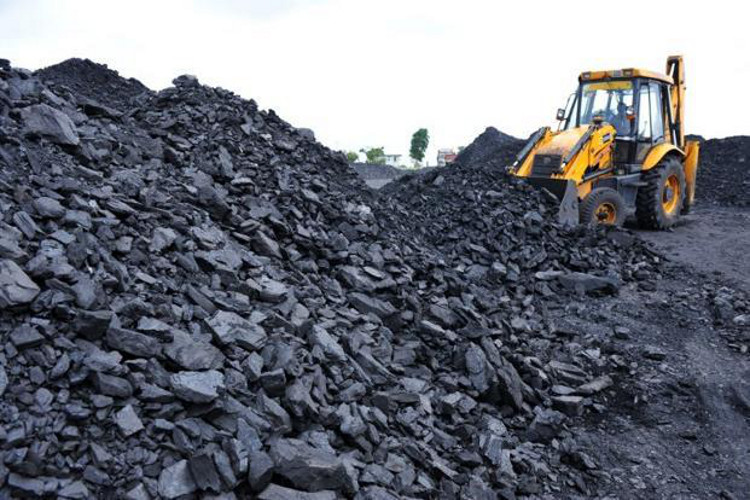 Značaj uglja i rezerve uglja
Sektor uglja je veoma bitan segment u ekonomskoj strukturi u BiH
Ugalj je veoma važan energetski izvor za proizvodnju električne energije;
Ugalj čini cca 90% ukupnog energetskog potencijala BiH;
Ukupan udio proizvodnje električne energije na nivou BiH iz termoelektrana iznosi preko 60%, a u FBiH cca 75%;
Korištenje uglja u procesu proizvodnje električne energije čine BiH energetski neovisnom.
Značaj uglja i rezerve uglja
Elektroenergetski i sektor uglja u FBiH (ne uzimajući u obzir EP HZHB) zapošljava cca 16.000  radnika.
Elektroprivrede su veliki izvoznici - višak električne energije plasira se na ino tržište pri čemu se popravlja trgovinski debalans BiH.
Jak elektro-energetski sektor predstavlja okosnicu razvoja privrede BiH.
Ukupne rezerve uglja: 
geološke 5.647,6 mil. t, 
bilansne: 2.540,3 mil, 
eksploatacione 1.774,4 mil. t.
Proizvodnja uglja za period 2010.-2017.
Plasman uglja TE za period 2010.-2017.
Broj zaposlenih u rudnicimaza period 2010.-2017.
Strateške smjernice za razvoj sektora rudnika
Strateški prioriteti
Strateške smjernice
Zaključci:
Ugalj je dominantan energent u proizvodnji električne energije i ključni prirodni resurs Federacije Bosne i Hercegovine;
Ugalj je takođe osnovni energent i u regiji za baznu proizvodnju električne energije;
Proizvodnja električne energije iz uglja je preduslov za energetsku neovisnost zemalja regiona;
Ugalj kao energent jeste i bit će i u narednom periodu osnovni eneregnt za proizvodnju električne energije u proizvodnom porfoliju JP Elektroprivreda BiH d.d – Sarajevo;
Zemlje u regiji trebaju poduzeti maksmimalne mjere i aktivnosti kako bi proizvodnja električne nergije iz uglja bila ekološki prihvatljiva, uvažavajući i ekonomski aspekt;
Obzirom na značajan broj zaposlenika koji rade na proizvodnji uglja i na proizvodnji električne energije iz uglja, kao i značajan broj firmi koji rade na uslugama održavanje opreme i postrojenja u rudnicima i termoenergetskim postrojenjima, proizvodnja električne energije iz uglja ima i značajan socijalni aspekt;
Na osnovu navedenih zaključaka smatramo da zemlje regije trebaju imati jedinstven stav prema Evropskoj energetskoj zajednici i Evropskoj uniji u cilju očuvanja proizvdonje električne energije iz uglja na nivou sadašnji kapaciteta uz istovremeni razvoj proizvodnje električne enrgije iz obnovljivih izvora.